Neurofisiologia da Leitura
Aniela Improta França (UFRJ/FAPERJ/CNPq)
aniela@gmail.com
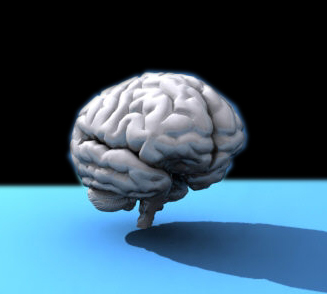 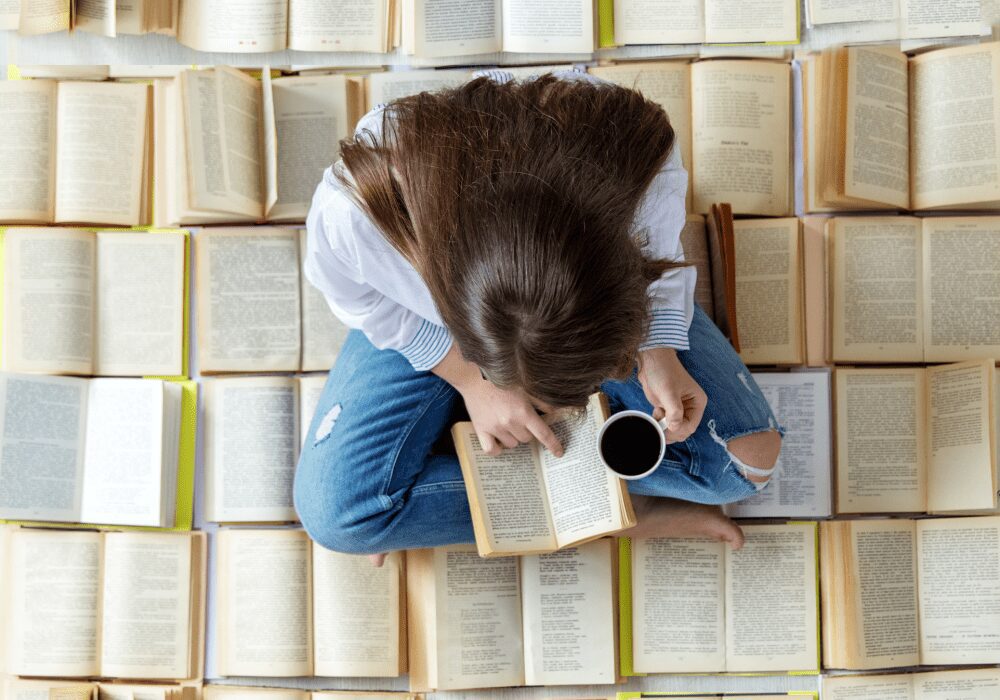 2023_1
1
https://us06web.zoom.us/j/85438264015?pwd=TUFYeXp6elNUTTVkVnp0T3VSSk11UT09
www.acesin.letras.ufrj.br
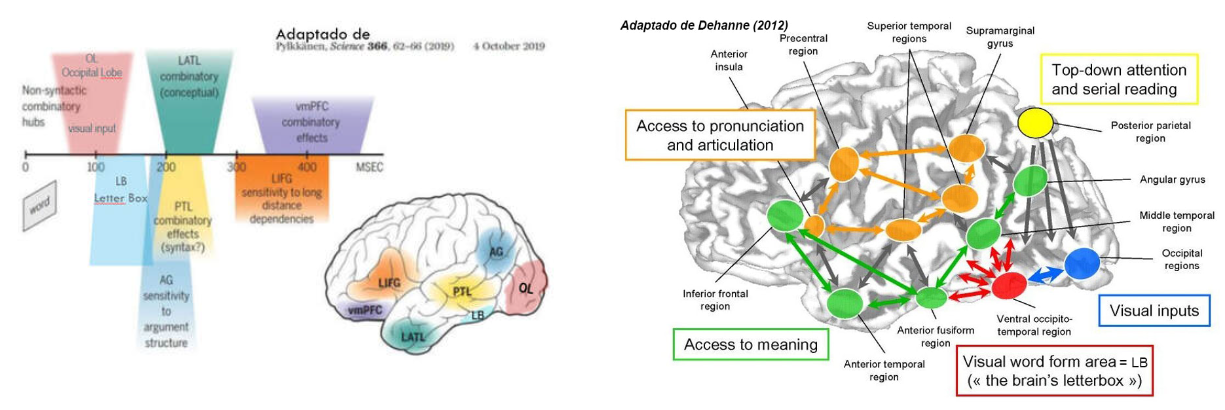 A neurofisiologia da Linguagem se reconfigurou de forma radical na última 
década. Os novos modelos de processamento de linguagem, dois dos quais 
estão exemplificados acima, indicam que as cognições de linguagem se 
espalham por todo cérebro. Um dos objetivos do curso é fazer você se 
familiarizar com os novíssimos achados na neurociência da linguagem, 
sendo que daremos enfoque especial à leitura.
2
www.acesin.letras.ufrj.br
Nas duas aulas iniciais, nosso objetivo será nivelar o conhecimento basal de neuroanatomia e fisiologia, como também de metodologia científica nas neurociências.  Com esse conhecimento poderemos prosseguir focalmente por uma neurofisiologia da Leitura bem recente que vai necessitar da compreensão automática desses conhecimentos fundamentais. Serão duas aulas de exposição sem leitura prévia!
DE 1862 ATÉ 2010
DE 2010 ATÉ HOJE
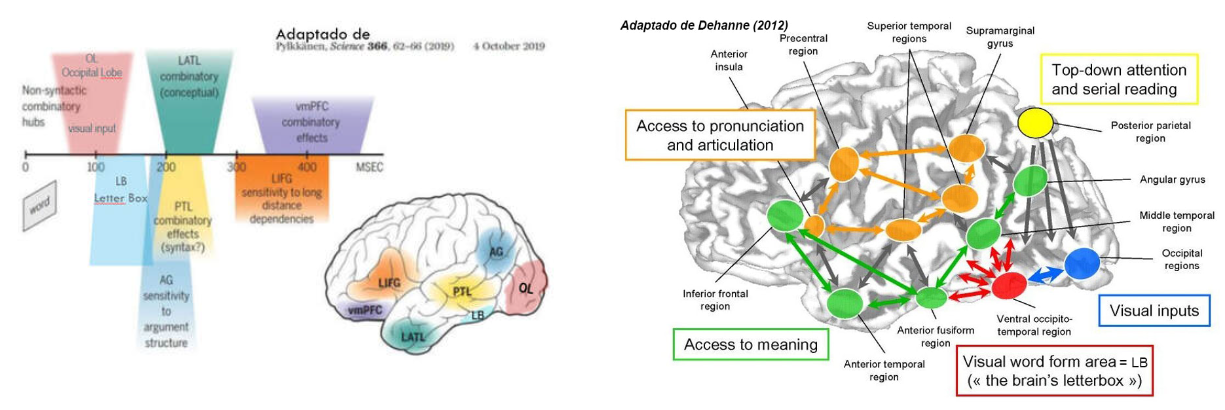 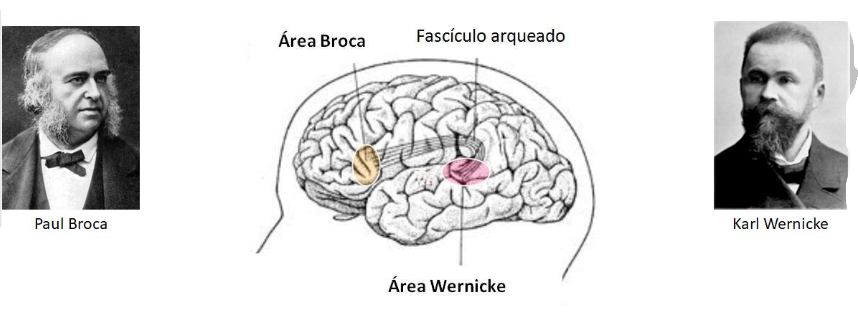 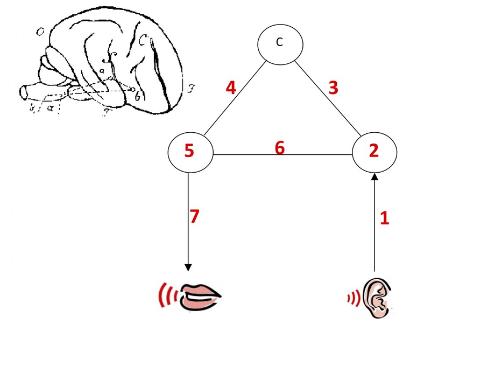 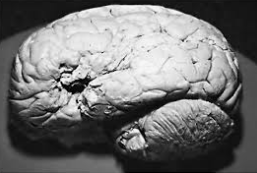 3
Organização do curso
Cronograma 
Duas aulas introdutórias para nivelar o conhecimento basal de neuroanatomia e fisiologia, como também de metodologia científica

Estrutura das aulas 
      15 minutos de resenha sobre a aula anterior – Resenhador
      30 minutos de fundamento ou exercício – Aniela
      45 minutos de apresentação – Apresentador
      30 minutos discussão com 5 perguntas – Perguntador

3. Avaliação:
  média dessas notas + trabalho final sobre um dos temas que vc escreveu      perguntas 
  Ou trabalho final para 5 pessoas: Vídeo sobre neurofisiologia parte 2
4
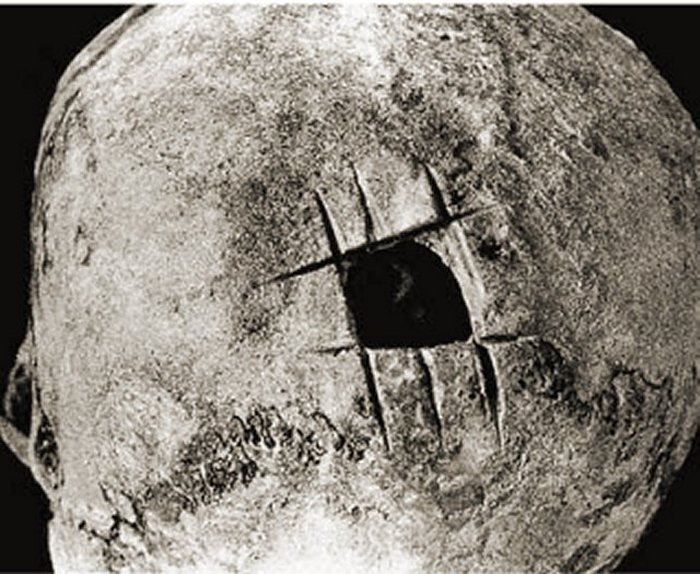 Futuro
5
NEUROFISIOLOGIA DA LINGUAGEM  PARTE  1
https://www.youtube.com/watch?v=VkShs1UwuWE
6
7
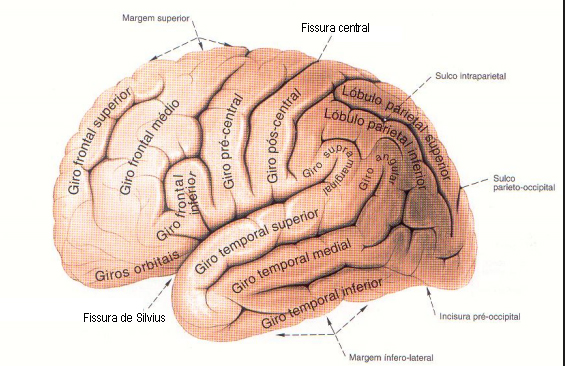 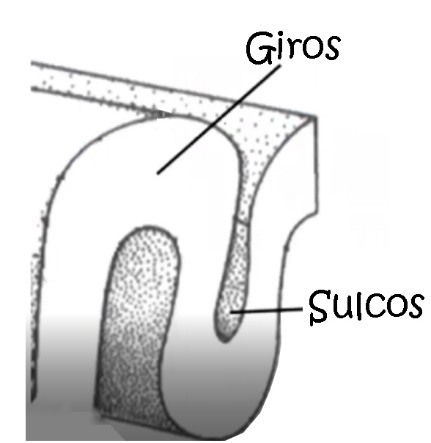 8
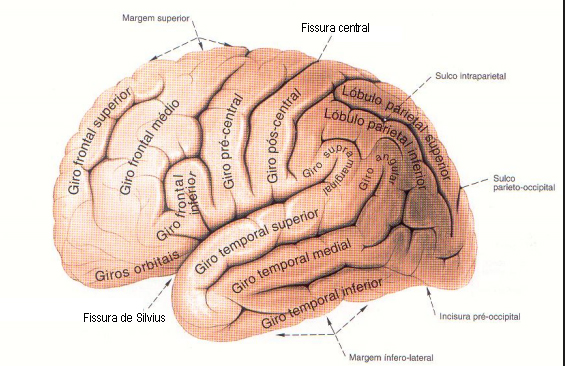 9
10
11
12
A coisa real
13
posterior
anterior
superior
dorsal
ventral
inferior
14
Craniotomia com o paciente acordado
15
Neuroanatomia na UBC
16
Obrigada!
17